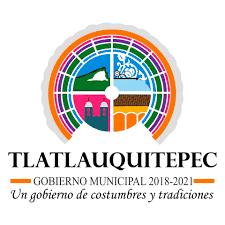 Manual de Procedimientos
OFICINA DE LA PRESIDENCIA MUNICIPAL
06 NOVIEMBRE 2018
REGISTRO: HATMPPM01-2018
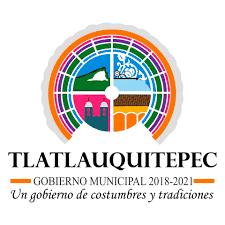 HOJA DE AUTORIZACIÓN

El Presidente Municipal del H. Ayuntamiento de Tlatlauquitepec emite el siguiente:



MANUAL DE PROCEDIMIENTOS DE LA OFICINA DE LA PRESIDENCIA MUNICIPAL

Autorizó
Lic. Porfirio Loeza Aguilar
Presidente Municipal




Supervisó
C. Doroteo Zerafín Mirón Ordoñez
Contralor Municipal
REGISTRO: HATMPPM01-2018     06 DE NOVIEMBRE 2018
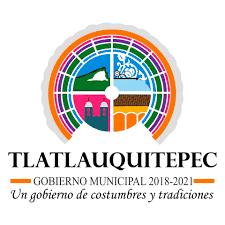 Índice
Página

2

3

5

6

7
10
13
16
19

22

25

31
Introducción..........................................................................................

Marco legal...........................................................................................

Relación de Procedimientos de la Oficina del Presidente Municipal….

Descripción de procedimientos y Diagrama de Flujo……………………

4.1. Recepción de oficios dirigidos al Presidente Municipal………….
4.2. Solicitud de Información y Asesorías………………………………
4.3. Solicitud de apoyo de la población al Presidente Municipal…….
4.4. Control de agenda del Presidente Municipal……………………..
4.5. Atención personal de llamadas…………………………………….

Formatos y Anexos.………………………………………………………..

Simbología………………………………………………………………......

Hoja de modificaciones y revisiones……………………………………...
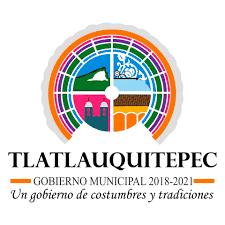 1.
Introducción

El presente manual es la versión detallada por escrito de los procedimientos a través de la descripción de los objetivos, funciones, autoridad y responsabilidad de los distintos puestos de trabajo a fin de mantener la estructura organizacional adecuada que permita realizar las funciones, así como las tareas administrativas especificas que se ejecutan en la Oficina de la Presidencia Municipal del H. Ayuntamiento de Tlatlauquitepec.
 
La principal finalidad en su elaboración es que cuente con su propio manual de procedimientos a fin de proporcionar al personal y funcionarios encargados de la dirección, una visión completa de las diversas funciones y actividades que asume y desarrolla esta Unidad Responsable y al mismo tiempo ser un documento guía en la ejecución de las actividades que se realizan.
  
Para lograr el mejor cumplimiento de este documento se recomienda efectuar su revisión semestral a fin de incluir las adecuaciones que surjan de los avances en el proceso del ejercicio de Gobierno 2018-2021
 
Este manual forma parte del activo fijo de la Presidencia Municipal, por consiguiente deberá permanecer en el centro de trabajo para efecto de consulta.
3
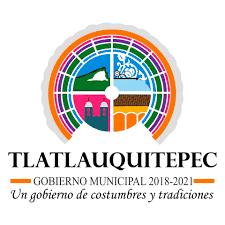 2.
Marco Legal
 

 
Constitución Política de los Estados Unidos Mexicanos.

Constitución Política del Estado Libre y Soberano de Puebla.

Ley Orgánica de la Administración Pública del Estado.

Ley de Adquisiciones, Arrendamientos y Servicios del Sector Público Estatal y Municipal, 	

Ley de Responsabilidades de los Servidores Públicos del Estado de Puebla.

Ley de Transparencia y Acceso a la Información Pública del Estado de Puebla

Ley Orgánica Municipal del Estado de Puebla
4
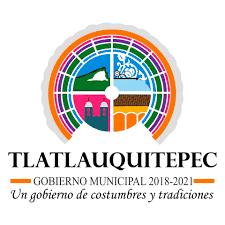 3. 
Relación de procedimientos
Recepción de oficios dirigidos al Presidente Municipal.

Solicitud de Información y Asesorías

Solicitud de apoyo de la población al Presidente Municipal.

Control de agenda del Presidente Municipal

Atención personal de llamadas.
5
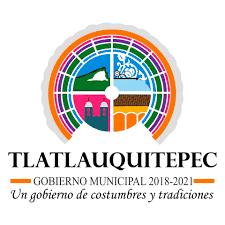 4.

DESCRIPCION DE PROCEDIMIENTOS Y DIAGRAMA DE FLUJO
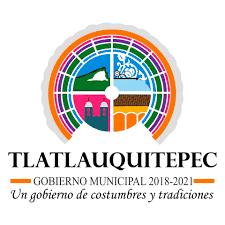 4.1. 

Nombre del procedimiento:  Recepción de oficios dirigidos al Presidente Municipal.
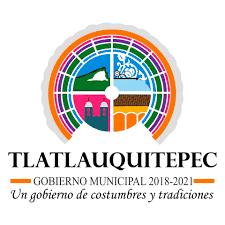 Nombre del Procedimiento: Recepción de oficios dirigidos al
 Presidente Municipal
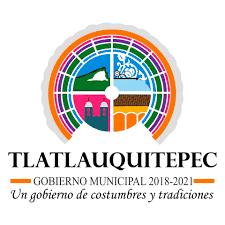 Inicio
1
Recibe oficios de solicitud
2
3
Recibe  sella y clasifica oficio
Canaliza oficios de solicitud
4
Recibe  y analiza el contenido para túrnalo al área correspondiente para su atención
Fin
5
No
6
Recibe y revisa
Recibe  y entrega los oficios a las diferentes áreas del H. Ayuntamiento
Si
7
8
Reciben a ciudadanos y dan contestación
Se archiva solicitud
Fin
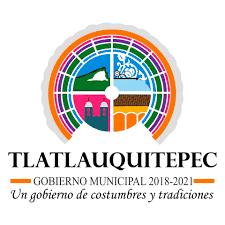 4.2. 

Nombre del Procedimiento: Solicitud de información y asesorías
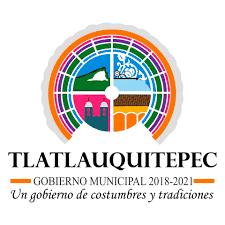 Nombre del Procedimiento: Solicitud de información y asesorías
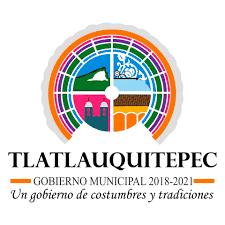 Inicio
1
Solicita información o asesoramiento de forma verbal
2
Recibe  los ciudadanos y los canaliza con el Secretario General
3
Recibe  a los ciudadanos los atiende y brinda las información y/o asesoramiento solicitado y los canaliza a las áreas correspondientes
Fin
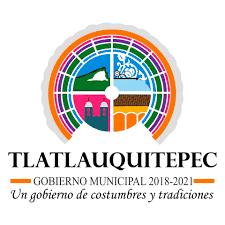 4.3. 
Nombre del procedimiento: Solicitud de apoyo de la población al Presidente Municipal.
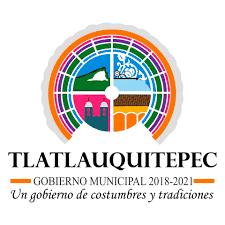 Nombre del Procedimiento: Solicitud de apoyos de la ciudadanía 
al Presidente Municipal
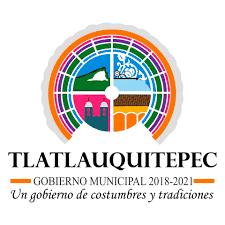 Inicio
1
Recibe solicitud
4
3
2
Recibe  y analiza el contenido
Canaliza oficios
Recibe y sella oficios
5
Entrega las solicitudes al Presidente
6
Analiza
Si
7
8
Dara seguimiento
No
Contesta
Fin
10
9
Archiva
Contesta
Fin
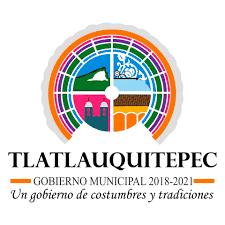 4.4. 

Nombre del procedimiento: Control de agenda del Presidente Municipal
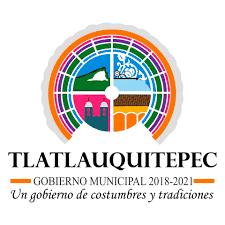 Nombre del Procedimiento: Control de Agenda del Presidente Municipal
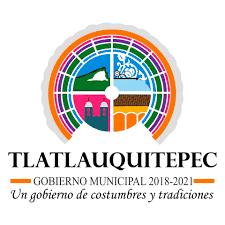 Inicio
1
2
Solicita audiencia con el Presidente Municipal
Canaliza a la ciudadanía con el secretario
3
Pre agenda y posterior mente  dar respuesta a su petición.
Fin
No
4
Recibe y revisa
5
Empata agenda con Presidente Municipal
Si
6
Da respuesta a la ciudadanía la fecha y hora de su audiencia
7
Recibe  ciudadano  contestación.
Fin
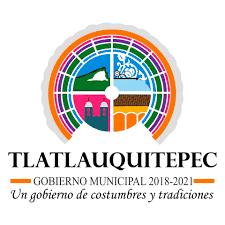 4.5. 

Nombre del procedimiento:  Atención Personal de llamadas
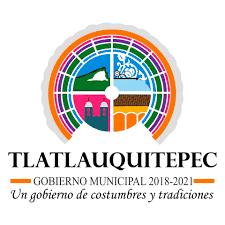 Nombre del Procedimiento: Atención Personal de llamadas
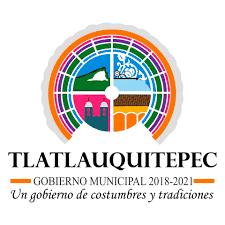 Inicio
1
Realiza llamada telefónica
2
Atender las llamadas con educación, amabilidad y respeto
3
Recibe  y analiza el contenido para túrnalo al área correspondiente para su atención
Fin
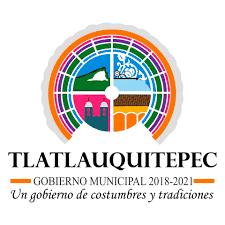 5. 

FORMATOS Y ANEXOS
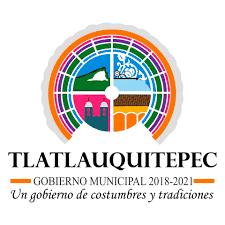 ASUNTO SOLICITUD DE APOYO 
  C._____________________________
 PRESIDENTE MUNICIPAL  
 
El que suscribe C._________________________________________   Originario y vecino  de 
 
Perteneciente al Municipio de _________________________________________________Puebla, se dirige a su persona para enviarle un cordial saludo y al mismo tiempo solicitarle 
_________________________________________________________________________________________________ _________________________________________________________________________________________________ _________________________________________________________________________________________________ _________________________________________________________________________________________________ _________________________________________________________________________________________________ _________________________________________________________________________________________________ _________________________________________________________________________________________________ ____________________________________________________________________________________________ 
 
Sin otro en particular, le reitero mis más sinceros agradecimientos. 
 
A T E N T A M E N T E 
 
A_____ DE____________________________DE  2019
 
C.____________________________________________
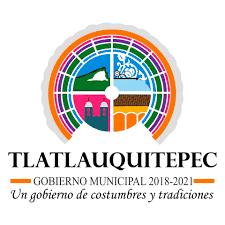 FORMA DE LLENADO DE SOLICITUD DE APOYO HACÍA EL PRESIDENTE MUNICIPAL. 



1.- Nombre del Presidente Municipal. 
2.- Nombre del solicitante. 
3.-  Dirección del solicitante. 
4.- Municipio de donde pertenece el solicitante. 
5.- Motivo de la solicitud. 
6.- Fecha de la solicitud. 
7.- Firma del solicitante.
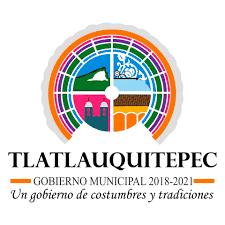 AGRADECIMIENTO  
 
C.  
 
PRESIDENTE MUNICIPAL  
 
El que suscribe  C             
__________________________________________ 
                                                             _________________________________________________________________________________________________ _________________________________________________________________________________________________ _________________________________________________________________________________________________ _________________________________________________________________________________________________ _________________________________________________________________________________________________ _____________________________________________________________ _________________________________________________________________________________________________ ________ 
 
Sin otro particular, quedo  de usted  
 
 
 ATENTAMENTE 
  
                                     A ____ de ______________________________ de 2019 
 
Firma
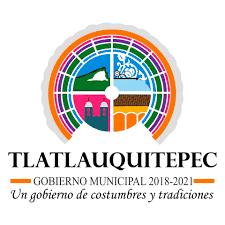 FORMA DE LLENADO DE OFICIO DE AGRADECIMIENTO HACÍA EL PRESIDENTE MUNICIPAL. 


1.- Nombre del Presidente Municipal. 
2.- Nombre del solicitante. 
3.-  Texto de agradecimiento. 
4.- Fecha de la solicitud. 
5.- Firma del  que agrádese
FORMA DE LLENADO DE SOLICITUD DE AUDIENCIA CIUDADANA.

 
1.- Folio. 
2.- Fecha. 
3.-  Nombre del solicitante. 
4.- Fecha de la solicitud. 
5.- Dirección del solicitante. 
6.- Teléfono. 
7.- Correo electrónico (si llegara a tener). 
8.-Identificaccion del solicitante (si llegara a tener).  
9.- Descripción del problema. 
10.- Persona del Ayuntamiento que atendió al ciudadano.
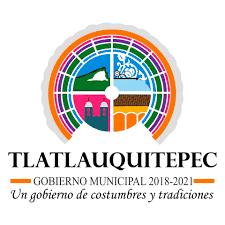 6.
SIMBOLOGIA
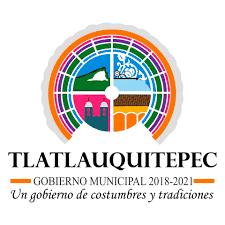 SIMBOLOGÍA UTILIZADA PARA LA ELABORACIÓN DEL DIAGRAMA DE FLUJO DEL PROCEDIMIENTO
El símbolo Terminal indica el INICIO o la TERMINACIÓN DEL FLUJO, puede ser acción o lugar.  Es necesario escribir dentro del símbolo la palabra “inicio” o “final”.
Este símbolo representa la operación o la ACTIVIDAD que se lleva a cabo en un procedimiento, describiéndola dentro del símbolo en forma breve y cuidando que el verbo se conjugue en tiempo presente.
El símbolo DOCUMENTO representa cualquier tipo de documento que entre, se utilice, se envíe, se reciba, se genere o salga del procedimiento.  Se incluirán las copias que sean utilizadas.
DIRECCIÓN DE FLUJO o línea de unión, conecta los símbolos señalando el orden en que se deben realizar las distintas operaciones.
El símbolo DECISIÓN o ALTERNATIVA, indica un punto dentro del flujo en que son posibles varias alternativas derivadas de una decisión, es decir, en una situación en la que existen opciones y debe elegirse entre alguna de ellas.  Este símbolo no se enumerará.  Ejemplo: Compra de contado o Compra a crédito.
3
3
(salida)
(entrada)
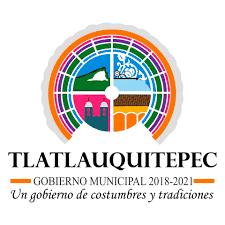 Este símbolo representa un ARCHIVO común y corriente de oficina, donde se guarda un documento en forma temporal.
Este símbolo representa un ARCHIVO común y corriente de oficina, donde se guarda un documento en forma permanente.
El CONECTOR representa la conexión o enlace de una parte del diagrama de flujo con otra parte lejana del mismo.
Debe usarse éste símbolo para evitar cruce entre líneas del flujo o para llegar a una mejor distribución de los símbolos.

Cada conector debe identificarse con otro cuyo número sea el mismo (el mismo para el envío que para la recepción).
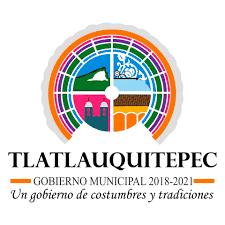 Este símbolo representa cuando la información enviada, recibida o generada sea por medios electromagnéticos; se tendrá también que representar cuando sean varias copias en alguna medio magnético, señalando su destino tal y como se señala en el caso de los documentos.
EL CONECTOR DE PÁGINA representa una conexión o enlace con otra hoja diferente, en la que continúa el diagrama de flujo de la documentación o información del mismo procedimiento.
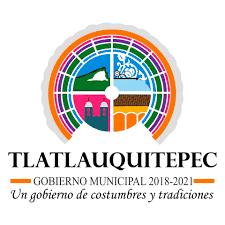 MANUAL DE PROCEDIMIENTOS DE LA OFICINA DE LA PRESIDENCIA MUNICIPAL

HOJA DE MODIFICACIONES Y REVISIONES SEMESTRALES